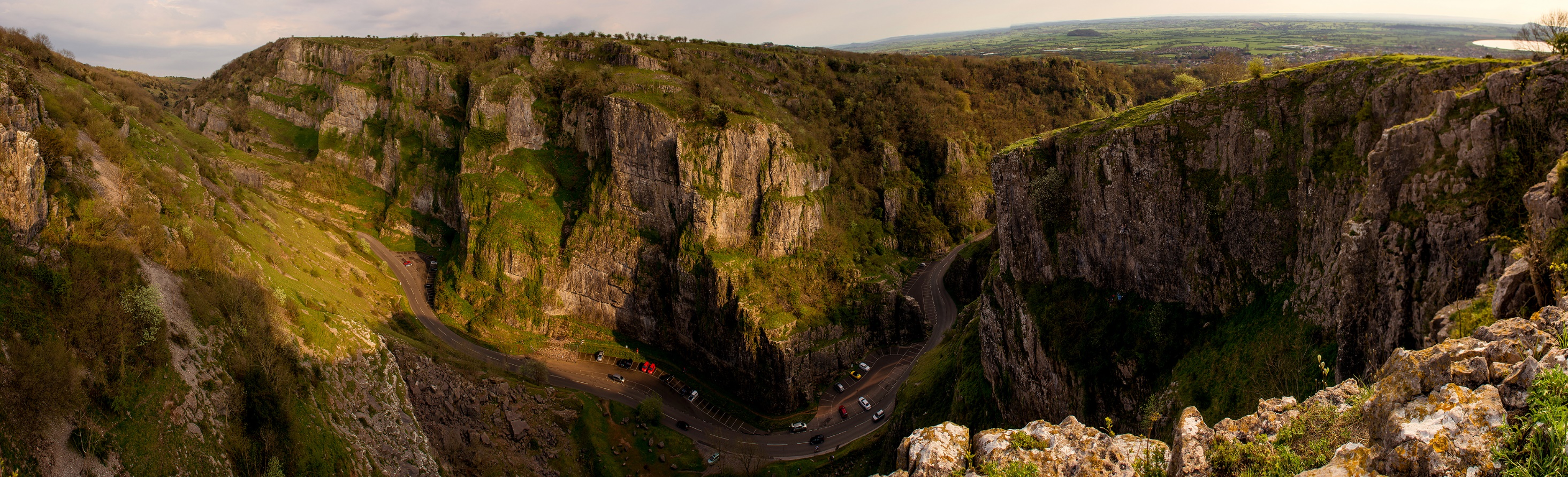 Local Community Networks
Alyn Jones – Director of Economic and Community Infrastructure Operations at SCC
Seven principles of community building(“Rekindling Democracy“, 2020 C Russell)
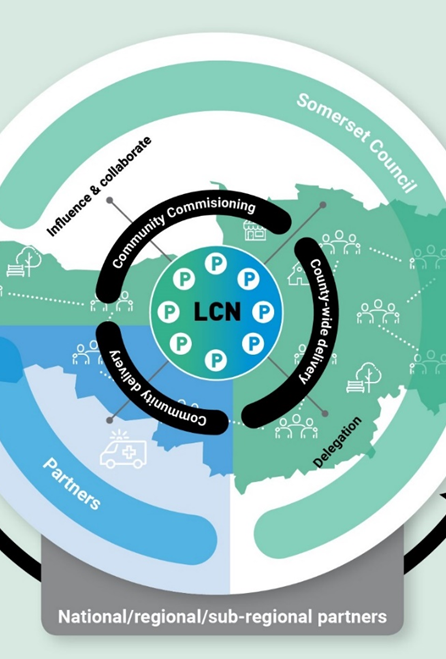 Local Community Networks (LCNs)
Designed and shaped by Communities, Town, Parish and City Councillors, partners and the unitary council shadow or implementation executive.
“Putting our communities at the heart of everything we do – thinking strategically and acting locally”
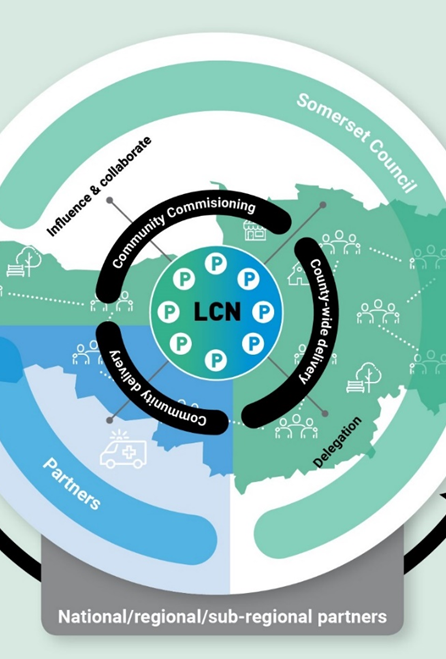 Local Community Networks (LCNs)
Not new – already successful in other unitary councils
Constituted committees of council with real decision making powers
Between four and nine unitary councillors on each LCN joined by local town & parish councils, police, health, education and other partners
A forum for local discussion, action, oversight, listening, consultation
Local data and community evidence driven - addressing local issues and priorities
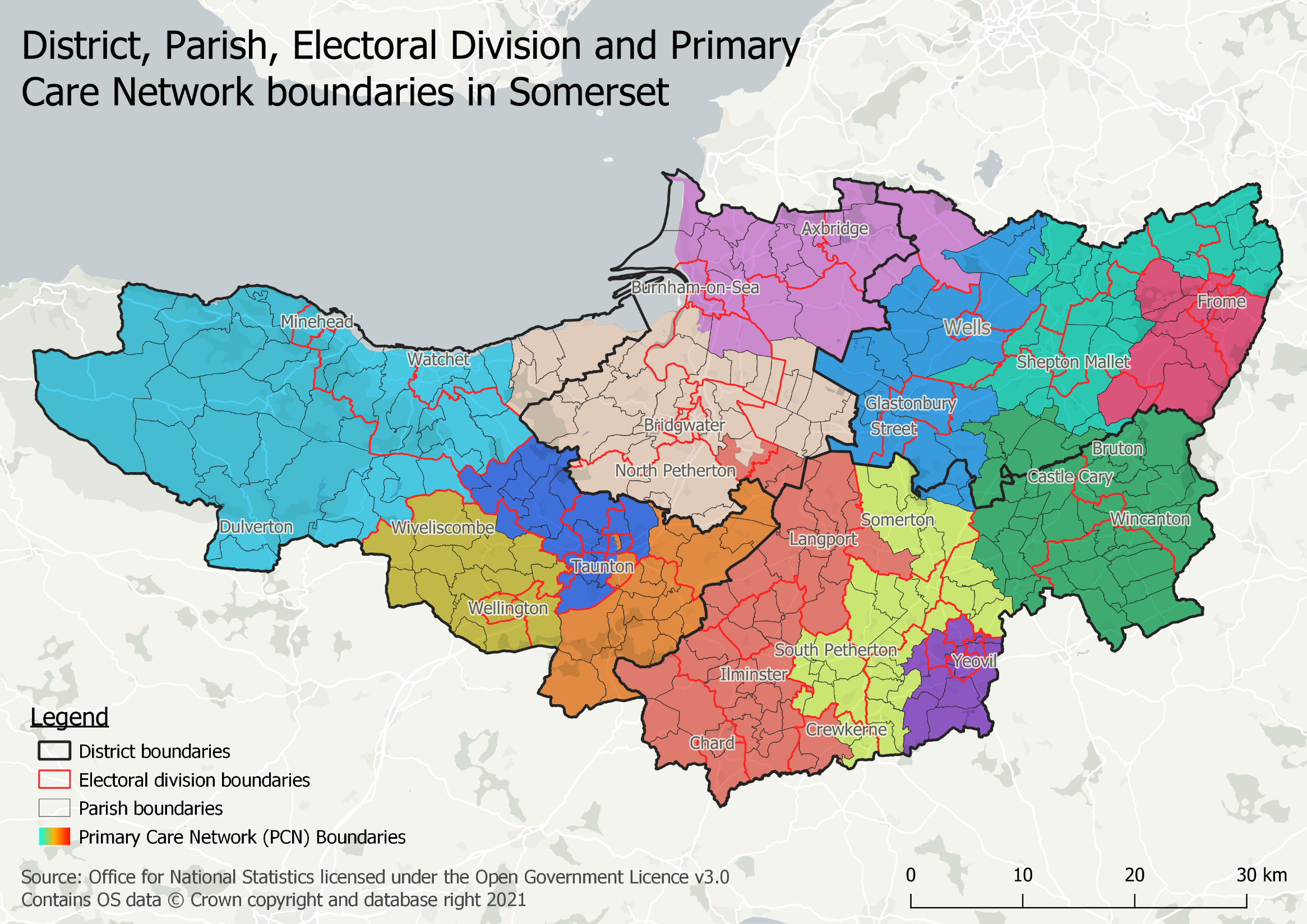 PCNs
LGR Advisory Board and work on LCN definition
LGR Advisory Board and work on LCN definition
7 Recommendations from Somerset Association of Local Councils and SLCC
Advisory board work to do
LCN Pilots as part of LGR implementation
Up to four pilots running by Dec 21 to design, experiment and test around the following themes
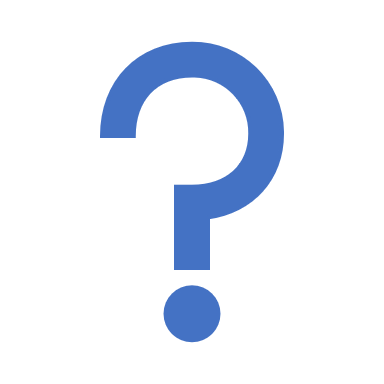 Questions & Answers